私が目指すエンジニア像
フリービットで実現したい夢と目標
電気通信大学　大学院
徳原光
自己紹介
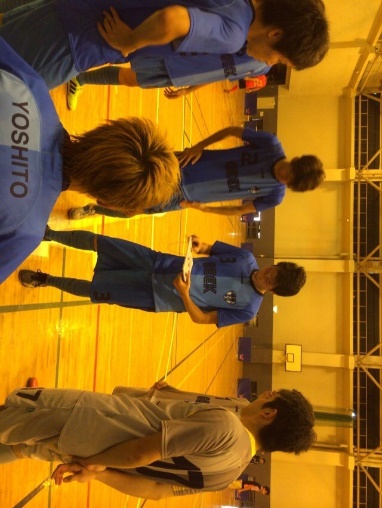 徳原　光
基盤理工学専攻（S科・3類）　修士1年
フットサル・サッカー
「機械学習によるニホンザルの
　　　　　　　ワーキングメモリー機能の再現」
「自動運転のための障害物検知領域の3Dモデル作成システム」
名前
所属
趣味
研究課題
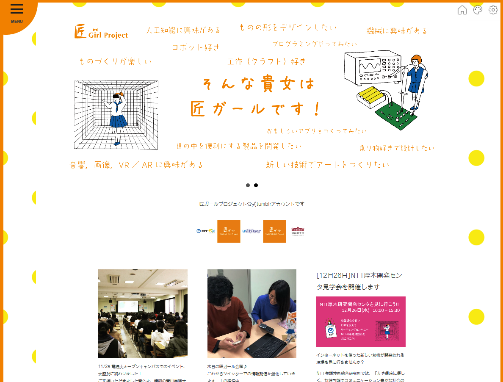 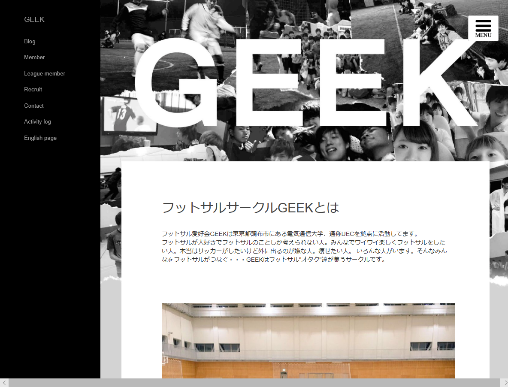 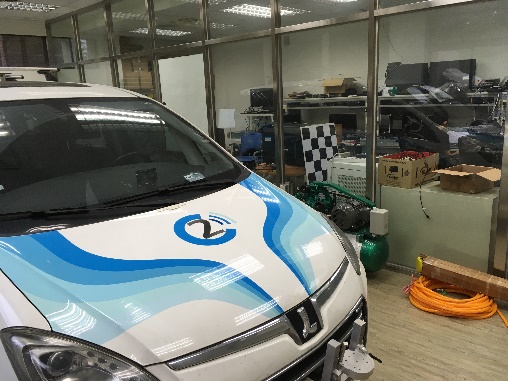 私が目指すエンジニアとは
「チームで闘う
エンジニア」
私にとってチームとは
フリービットで共に働く仲間
パートナーとして一緒にモノづくりをしていく企業の方
通信、システムを収める相手企業のお客様
そのサービスを利用してくださるユーザーの方
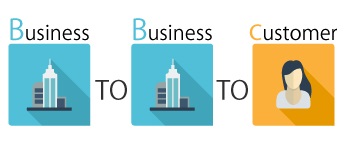 プロジェクトをエンジニアリングと
コミュニケーションで支えたい!!
なぜそう思うようになったのか
フリービットのインターンシップで・・・
アイディアを世に出すためには、
ビジネスとして作り上げることが不可欠
どんな技術で
実現可能か？

技術的なコストは？
サービスを形にするのは技術
エンジニアとして、調整しなくては
ならないことはたくさんある
フリービットのインターンで学んだこと
技術者の仕事とは、

「サービスを使うお客様の心と
技術の橋渡しをすること」
様々なバックグボーンを持つ人がいる中で自分の役目だと感じた
大学時代で一番学んだことはチームワークの重要性
サークル、バイト、テスト、研究室、台湾の研究所での
インターンで一番必要だったことはコミュニケーション力
そのノウハウも学んできた・・・
IoTやモバイルネットワークを用いた、より多くのユーザーの方により身近なところで使っていただけるサービスに携わるためには、さらにたくさんの人と協力してプロジェクトを進める必要がある
フリービットでさらに磨きたい
私のエンジニアとしての夢
フリービットの社員として、
世界で自分たちにしかできない尖ったこと
に挑戦したい
「なぜ自分たちがやるのか？」という問いの大切さを知った

1人では特別ではなくても、
自分たちなら特別になれることを見つけたい